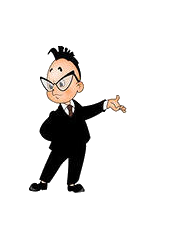 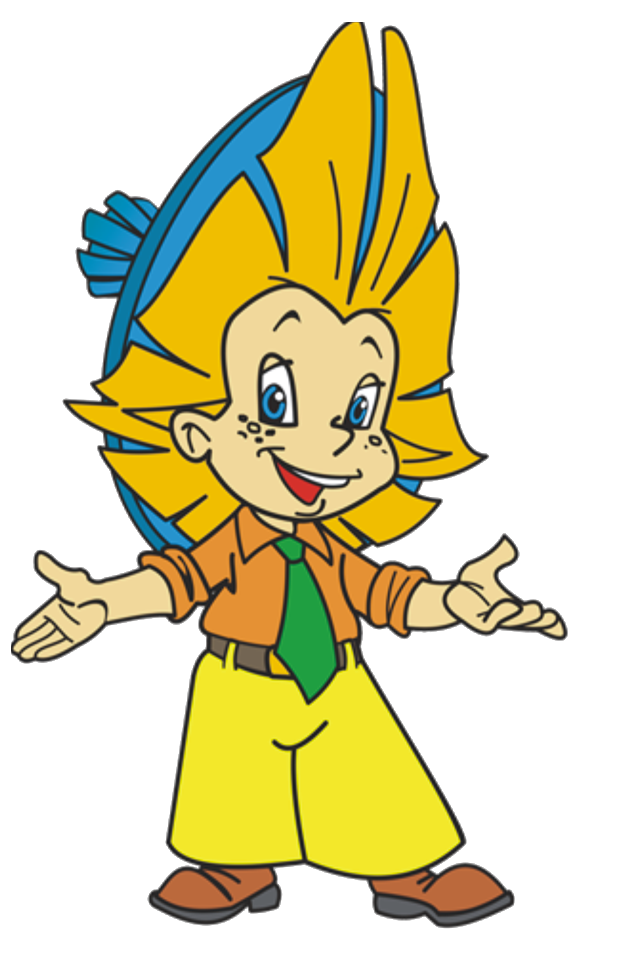 Интерактивная игра
«Четвёртый лишний»
ПРАВИЛА ИГРЫ:
Помоги Незнайке найти один лишний предмет из четырёх. Щёлкни по предмету. Если ответ верный, то предмет исчезнет. Если ответ не верный, то предмет  будет вращаться.
Удачи!
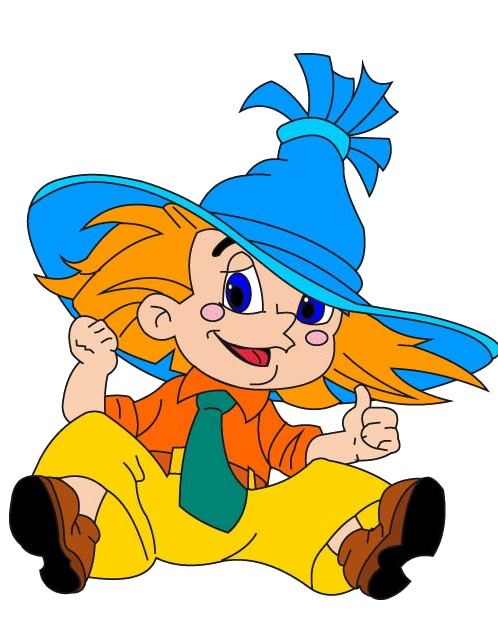 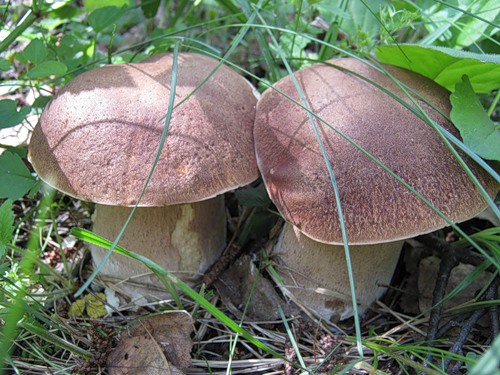 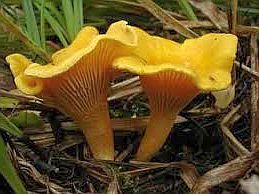 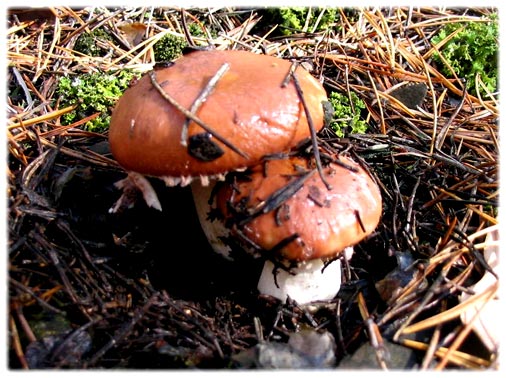 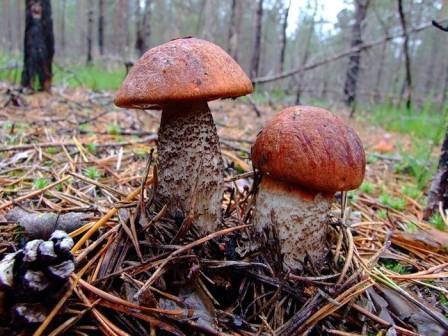 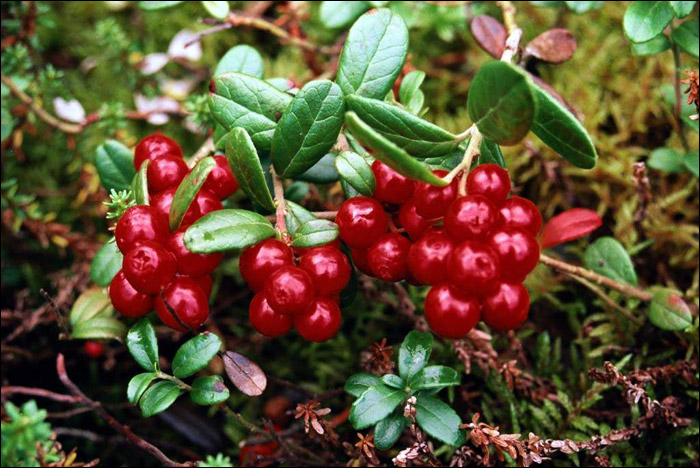 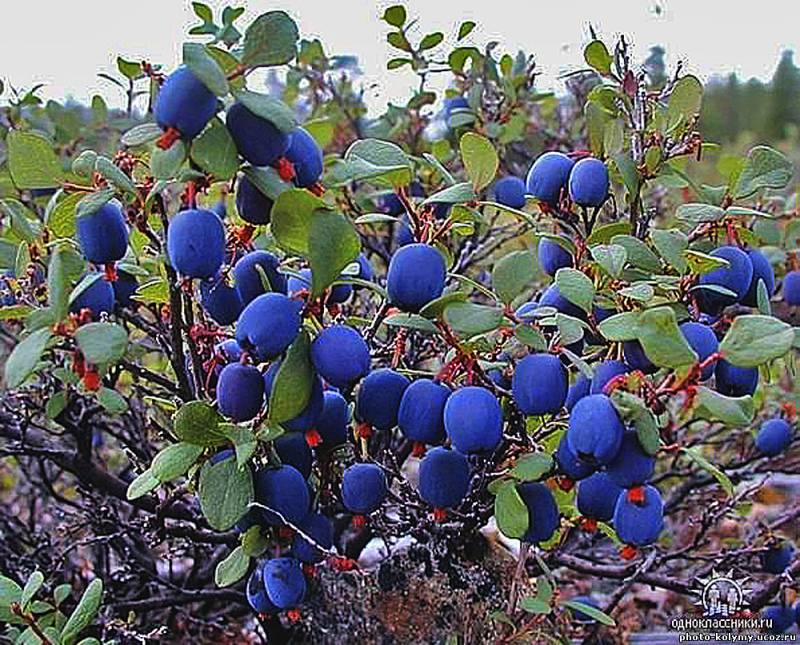 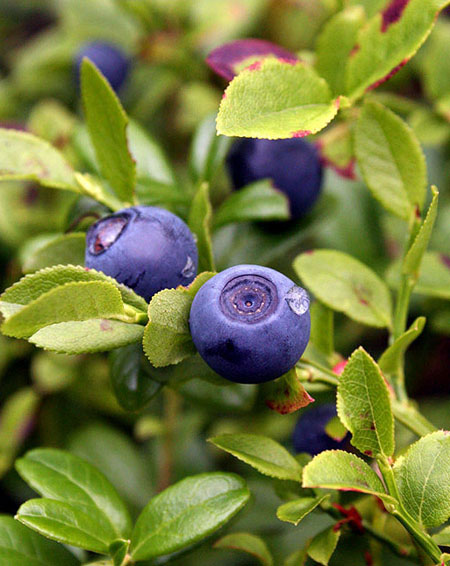 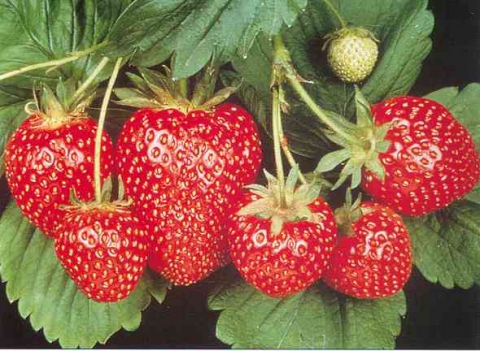 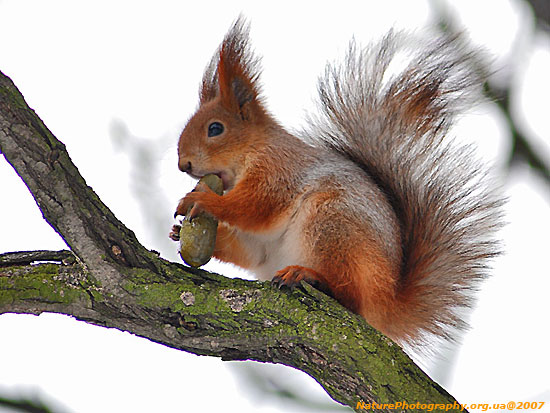 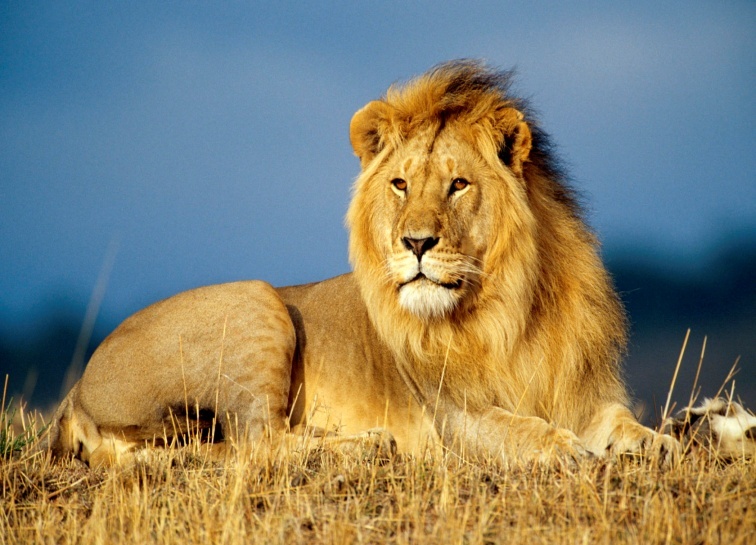 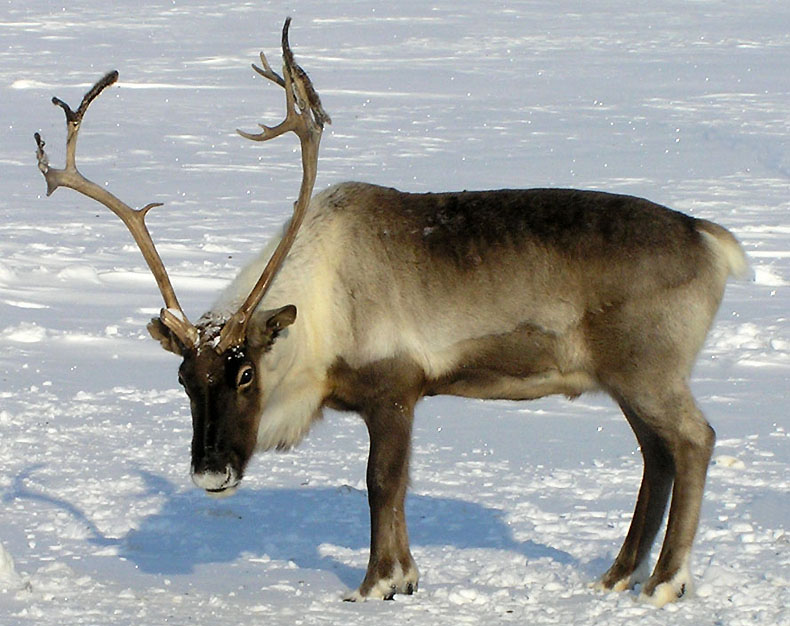 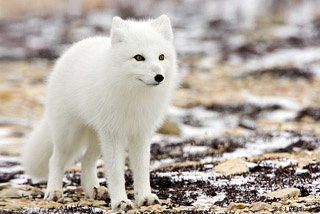 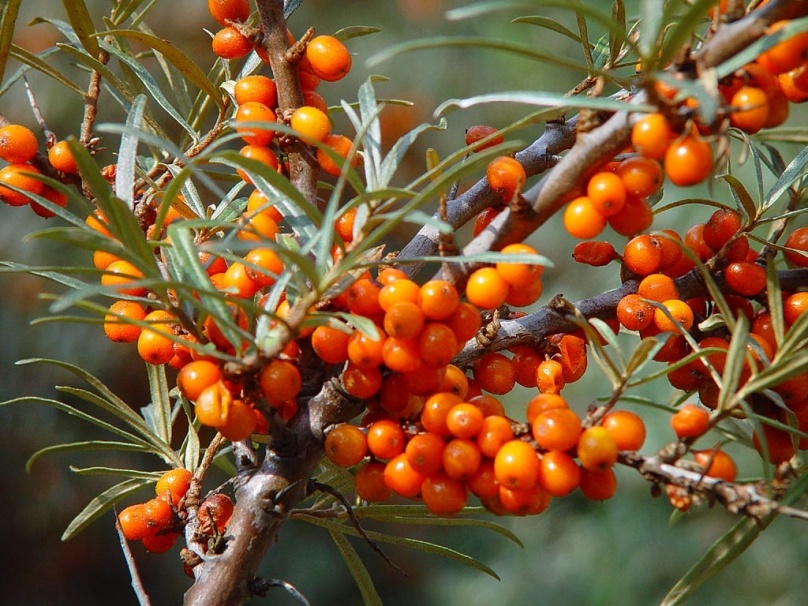 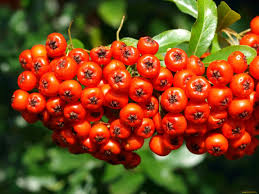 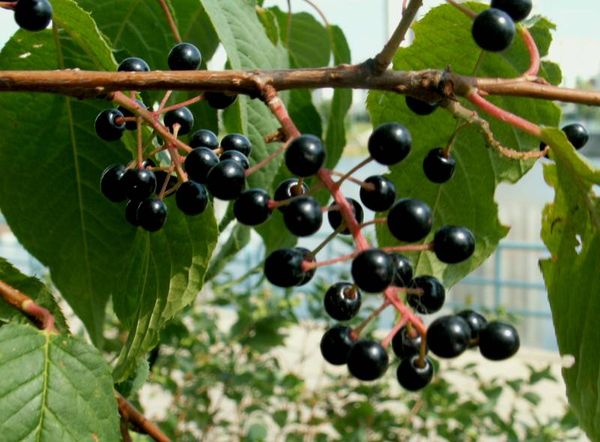 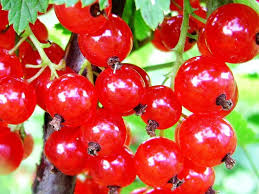 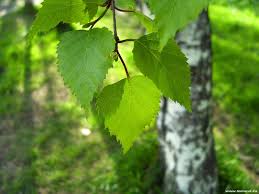 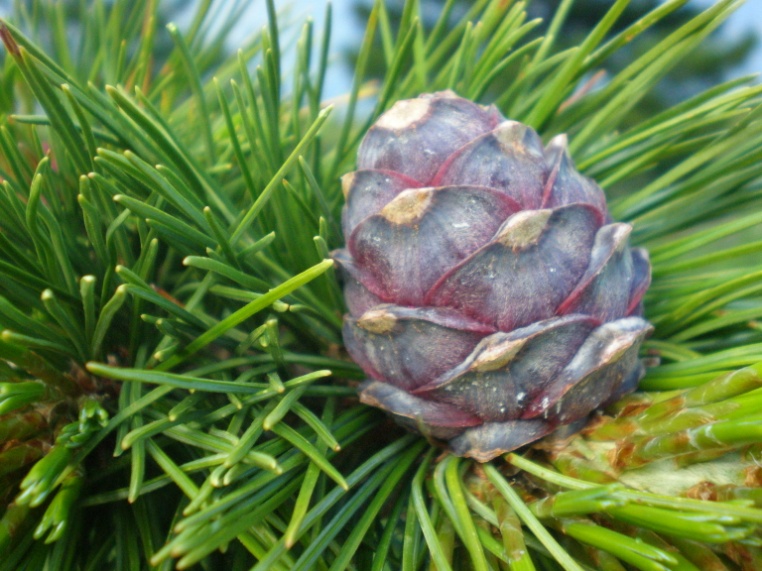 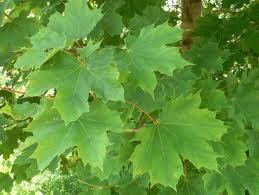 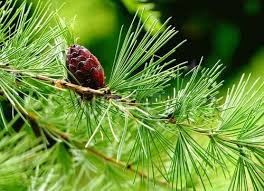 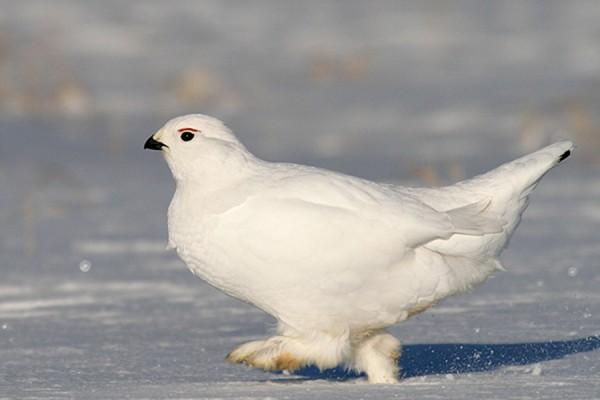 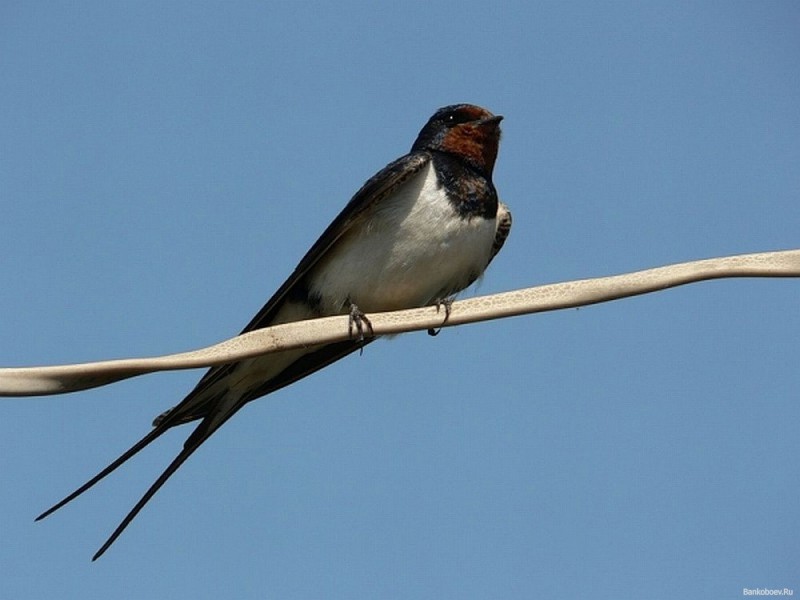 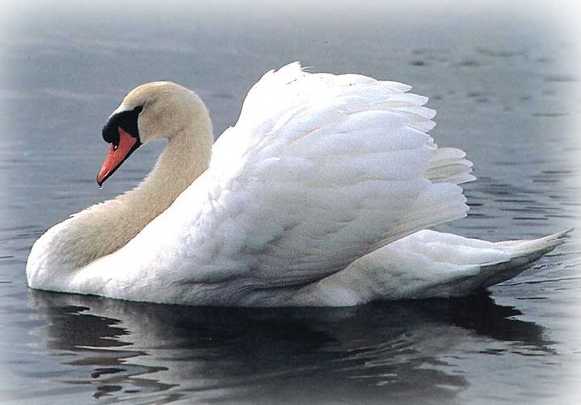 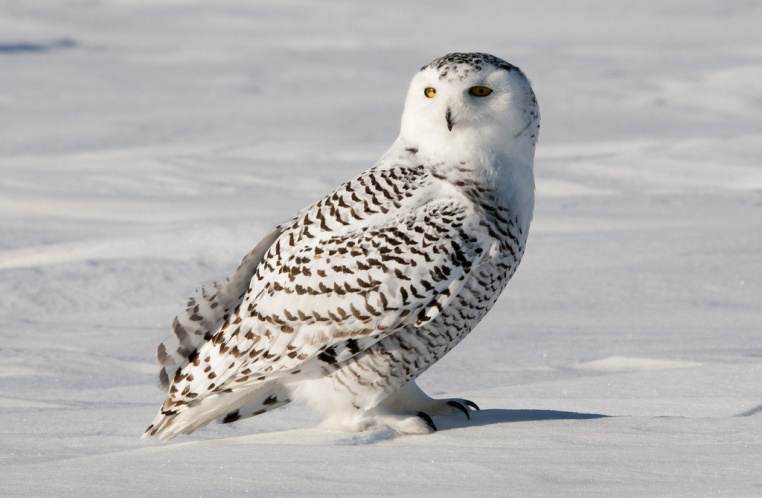 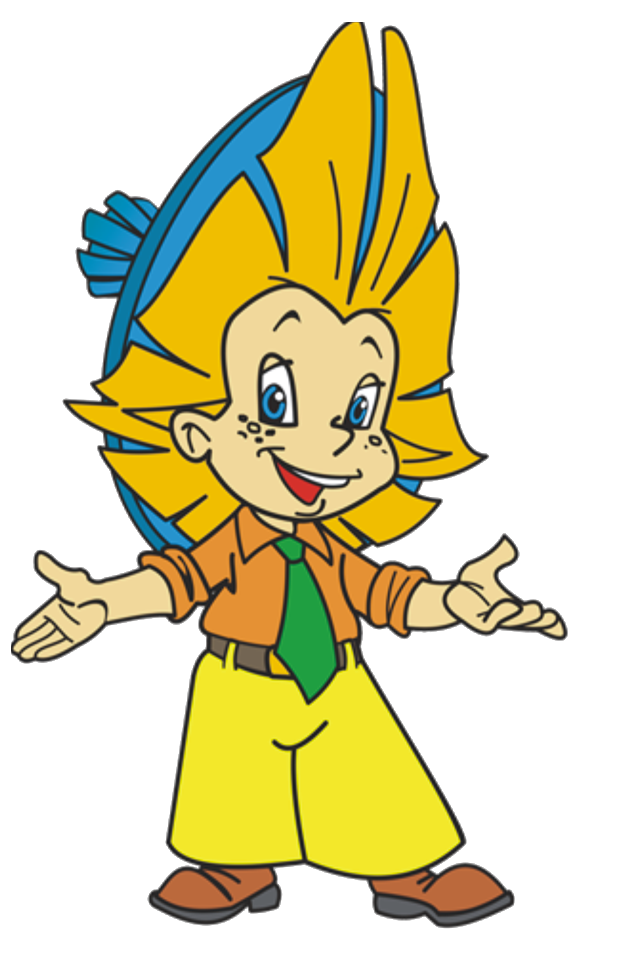 МОЛОДЦЫ!